They Surrounded Jesus
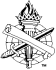 Multitudes followed Jesus
Matthew 4:25
John 6:2
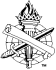 2
Compassion and teaching, Matthew 14:14; Luke 14:25-27
Withdrew from them, John 6:15
Called together, Matthew 15:10
Enemies lurking, Psalm 22:12-13
John 10:22-26
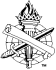 3
How we treat His word and His peopleMatthew 25:40, 45; Acts 9:1, 4
Our posture toward His word/people, John 12:48
Apostles, Matthew 10:40; John 13:20; 2 Thess. 2:15
Cannot receive Jesus, but refuse His word (Luke 6:46)
With false plans of salvation
With false worship, John 4:23-24
With immoral living, Ephesians 5:1-7
With false teaching, 2 John 9
Love Jesus by caring for His sheep, John 21:15-17
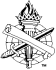 4
Why Do People Surround Jesus?
He has words of eternal life, John 6:66-69
Compelled by faith to surround Jesus
Compelled by merciful forgiveness, Luke15:1-2
Surround Him without distraction, Luke 10:38-42
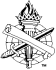 5
Why Do People Surround Jesus?
Want to be blessed by Him
Want to be like Him, Luke 6:17-19, 40
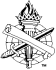 6
Why Do People Surround Jesus?
Selfish expectations of personal benefit
Personal advantage, John 6:25-26 (70-71)
Felix was of this sort, Acts 24:25-27
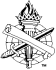 7
Why Do People Surround Jesus?
Disagree, and want to expose Him as false, and discourage others
Testing, not seeking truth, Luke 11:29, 53-54; Matthew 22:34-36
Stephen’s opponents, Acts 6:8-15, 54-59 
Paul’s opponents, Acts 14:19-20 (2 Cor. 11:24-26)
Jesus’ arrest, John 18:3-8, 12-14
Fighting against God, Acts 5:38-39
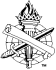 8
Why Do People Surround Jesus?
Cannot overcome, so they rally allies to resist and oppose, Matthew 26:1-5
The devil’s work, Revelation 12:7-8, 12-13
Devil’s servants appear righteous as they resist Jesus, His truth and His faithful ones,2 Corinthians 11:12-15
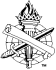 9
Why Do People Surround Jesus?
Cannot overcome, so rally allies to resist and oppose, Matthew 26:1-5
When family opposes you, Matthew 10:34-36
When brethren forsake truth for world, 2 Tim. 4:10
When people undermine the influence of truth and of faithful brethren out of envy, and other evil motives (Matt. 27:18)
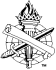 10
Jesus knows everyone who is around Him
Be sure our reasons are godly, John 10:11, 27-28
John 2:23-25
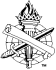 11